The gridlines can be used to keep things neatly lined up.
Abstract #1294
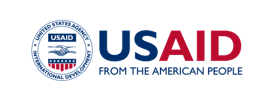 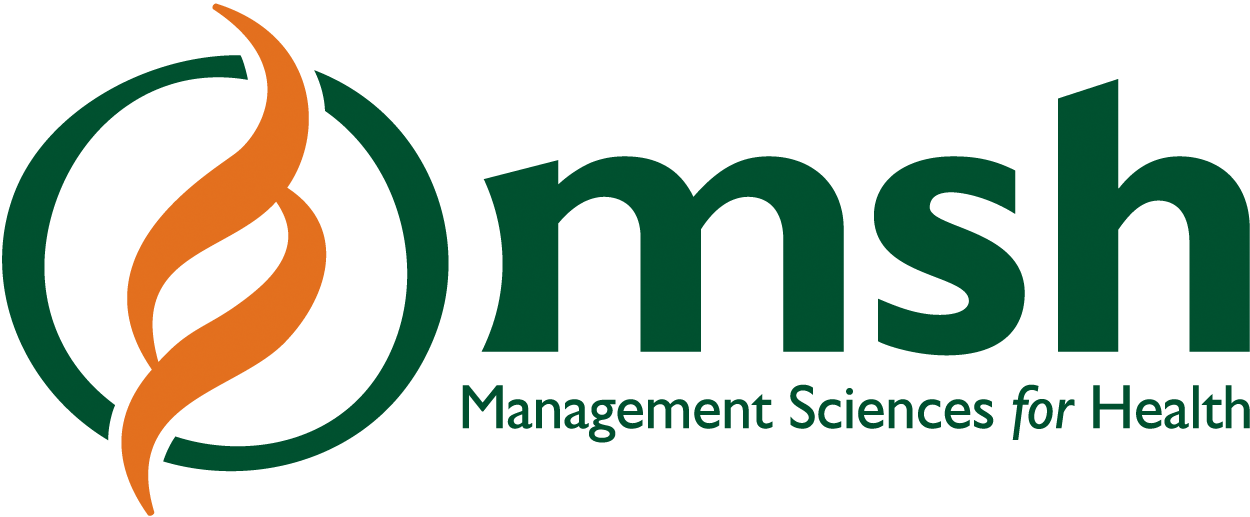 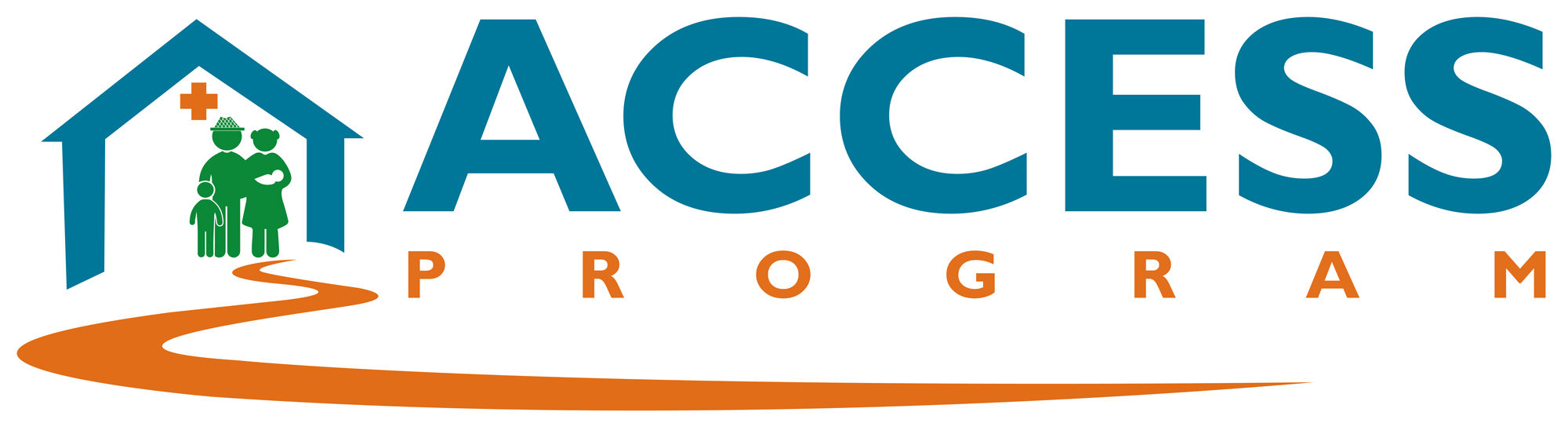 An integrated health systems approach to increase the use of chlorhexidine for newborn care in Madagascar
by: Liliane Ingabire,1 Elmard Rabotovaosolo,1 Voahirana Ravelojaona,1 Bonaventure Nzeyimana,1 Feno Rakotoarimanana,1, Lovahasina Vahatriniaina,2, Vololoniaina Raosanadrasana,2 Azzah Al-Rashid,3 Patricia Norolalao,3 Aishling Thurow,4 Serge Xueref,5 Laurence Laumonier-Ickx,5 Tamar Chitashvili6 
affiliation: 1Management Sciences for Health, Madagascar; 2Ministry of Public Health Madagascar; 3USAID Madagascar;  4Management Sciences for Health, United Kingdom; 5Management Sciences for Health, France; 6Management Sciences for Health, USA
Background
Newborn mortality rate in Madagascar = 24 deaths per 1,000 live births in 2020
7% caused by infections and sepsis
WHO recommendation: umbilical cord care with 7.1% Chlorhexidine Digluconate (CHX) to reduce risk of infection and prevent sepsis
Adopted by the Ministry of Public Health (MOPH) in Madagascar in 2017
Implementation and uptake hindered by
Reluctancy by health workers to provide CHX
Hesitancy by mothers to accept CHX
Limited financial accessibility
Supply chain unreliability
Intervention
Training and re-orienting community health volunteers and health workers
Developing and implementing job aids
Supporting CHVs and other community health actors in educating the community
Advocating with stakeholders for sustainable procurement and distribution
Encouraging women to purchase CHX through support from Savings and Internal Lending Communities
Implemented by the MOPH and ACCESS in 11 regions and the MOPH with other partners in 12 regions, starting in November 2020
Results
Increases in CHX cord care between before and after the intervention:
19.1% (95% CI: 17.8% 6o 20.3%)  to 64.4% (95% CI: 62.3% to 66.4%) at the national level (t = 40.05, df = 2,668, p < 0.0001)
15.6% (95% CI: 14.1% to 17.1%) to 67.2% (95% CI: 65.3% to 69.0%) in ACCESS-supported regions (t = 44.38, df = 1,349, p < 0.0001)
22.6% (95% CI: 20.7% to 24.6%) to 61.6% (95% CI: 57.9% to 65.2%) in non-ACCESS-supported regions (t = 20.05, df = 1,318, p < 0.0001)

Conclusion
CHX cord care improvements at the national level and in ACCESS-supported and non-supported regions underscore the importance of:
Person-centered care
Collaborating with partners to harmonize efforts and standardize processes
Limitation: analyses did not control for confounding factors or estimate contributing effects of specific interventions within the package
Recommendations for the field
Working with and through local systems and building local capacities to identify and address local problems has potential to scale up CHX cord care
Further analyses controlling for confounders are needed
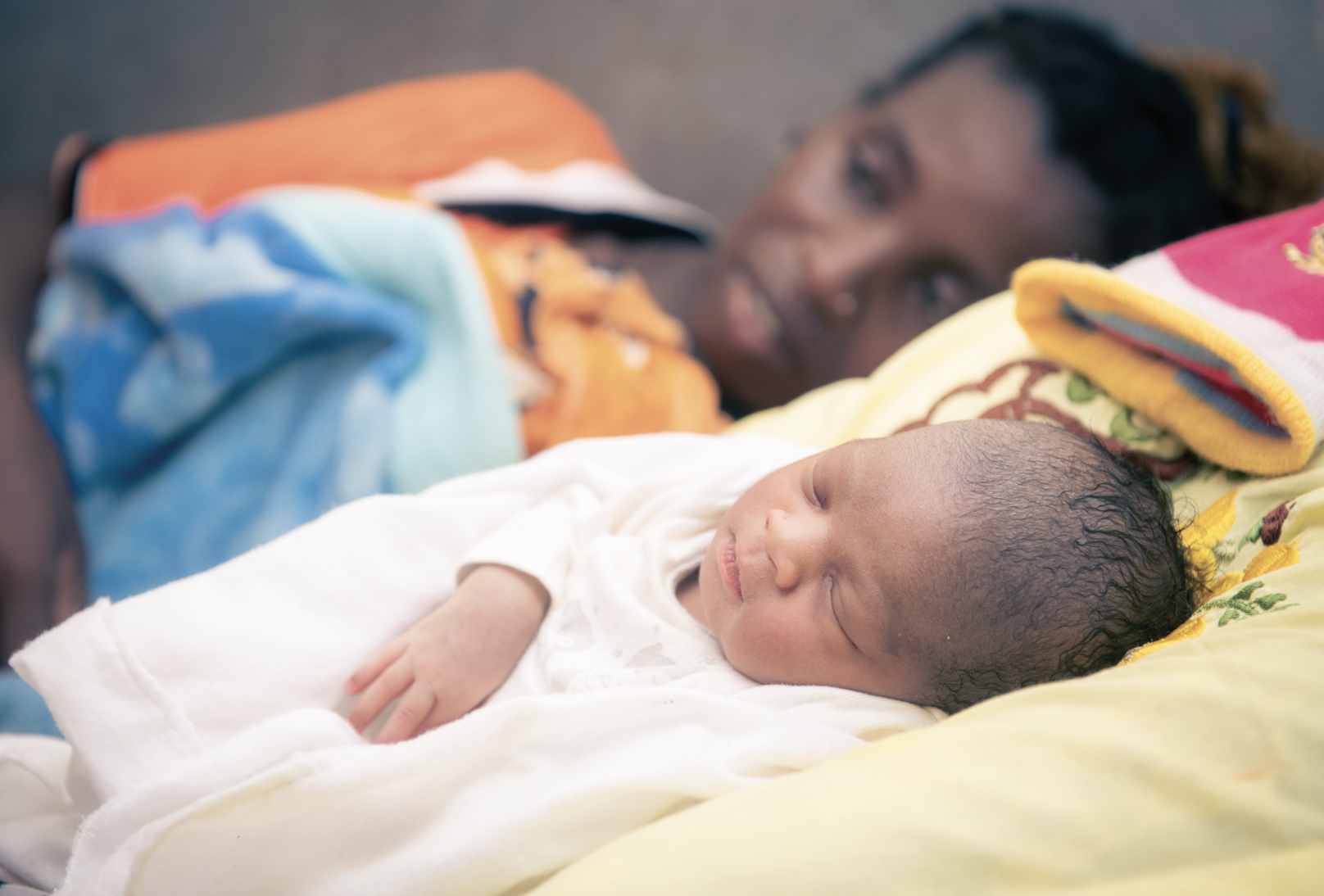 Needs-based, multi-level (community, health facility, national), holistic health system interventions tailored to address local root causes may have been effective in improving CHX cord care.
A healthy newborn baby sleeping with his mother. 
Photo credit: Samy Rakotoniaina / MSH
Methods
Using paired t-tests, assessed changes in % of newborns who received CHX cord care at birth before (January-June 2020) and after (January-June 2022) the intervention package was implemented:
At the national level (4,495 health facilities across 23 regions)
In ACCESS-supported regions (2,121 health facilities across 11 regions)
In non-ACCESS-supported regions (2,374 health facilities across 12 regions)
Used national District Health Information Software II (DHIS2) data and included all health facilities reporting into DHIS2 in the periods of analysis
This material is made possible by the support of the American People and the United States Agency for International Development (USAID). The contents are the responsibility of the ACCESS Program and do not necessarily reflect the views of USAID or the United States Government.
[Speaker Notes: The above charts are examples, and you may input your data points or use these as a visual reference. To input data, double click the chart.  In the top menu under Chart Tools, click Design, and click Edit.

Images
If you are adding images of charts, pictures, or other graphics, you will need high-resolution versions of those images. We recommend re-creating tables and charts inside of PowerPoint or Excel and then placing them into PowerPoint, so they are high resolution, rather than using screenshots / jpegs. If you use images, graphics, etc. that are low resolution, they will be pixelated and blurry.]